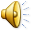 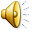 مدار الکتریکی
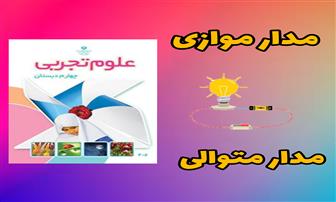 مدار الکتریکی
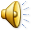 ما 2 نوع مدار الکتریکی داریم 
1) مدار متوالی 
2) مدار موازی
نام دیگر مدار متوالی مدار سری است .
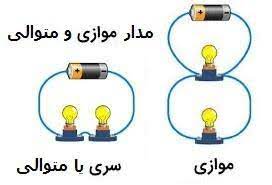 مدار متوالی یا سری
1 ) مدار متوالی یا سری 
مدار متوالی یا سری چیست ؟ 
به مدار متوالی مداری گویند که لامپ ها پشت سر هم بسته شده است و اگر 1 لامپ خاموش شود بقیه لامپ ها هم خاموش می شوند . 
نکته! 
با افزودن لامپ های بیشتر به مدار متوالی نور کمتر خواهد شد .
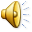 مدار موازی
مدار موازی چیست ؟
به مدار موازی مداری گویند که از هر لامپ جریان جداگانه ای عبور می کند .
و اگر یک لامپ خاموش شود دیگر لامپ ها خاموش نمی شوند 
نکته !
با افزودن لامپ های دیگر به مدار موازی  نور کمتر نمی شود
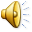 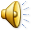 مدار موازی و مدار متوالی یا سری
رسانا یا نا رسانا
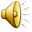 تعریف رسانا : 
هر اجسامی که برق – انرژی الکتریکی و الکتریسیته را از خود عبور 
دهند به آن رسانا گویند .
مانند : فلزات ( فلز مس – سنجاق قفلی – خطکش فلزی و ....
تعریف نا رسانا 
هر اجسامی که برق – انرژی الکتریکی و الکتریسیته را از خود عبور ندهد به آن نا رسانا گویند . 
مانند پلاستیک ( خطکش پلاستیکی – پاک کن – چوب و.....
با تشکر
با تشکر از توجه شما خانم نقی پور عزیزم 
سارا تقی پور پایه ی چهارم سدنا